Agenda:
Bell Work
Continue notes
Making measurements activity!!!
Use the stair step method to make the metric conversions below:  

4.5cm = _____ dm       100m = ______ km

0.567 mL = _________ daL

9 hg = ____ kg	      0.12 hg = _____dag

1 mL = _________ kL

5km = _________ mm
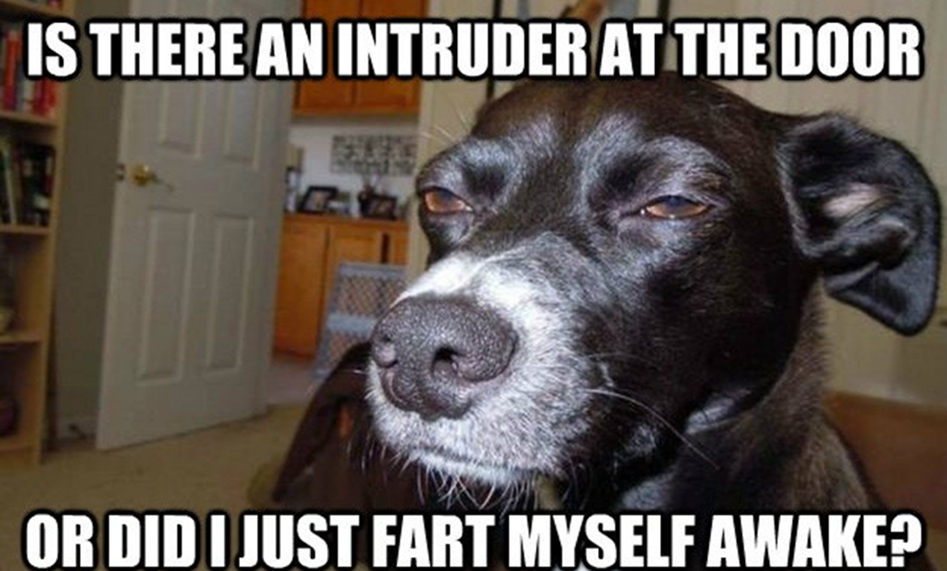 0.45
0.1
1)
2)
0.0000567
3)
0.9
1.2
4)
5)
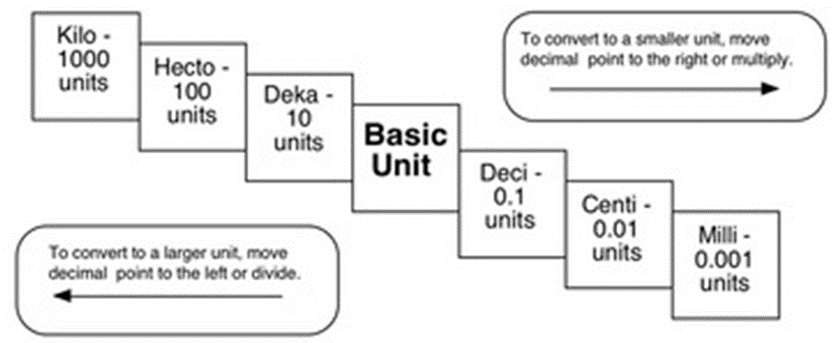 0.000001
6)
5,000,000
7)
HINT! Convert one of the values to the same units as the other value before comparing!!!
Compare the following using <, >, or =
5 km = 5000 m
56 cg = 0.56 g
36 dm = 360 cm
56 cg < 6 g			36 dm > 3.6 cm		5 km > 508 m

1500 mL < 15 L		7 g > 698 mg		63 cm < 6 m
7 g = 7000 mg
63 cm = 0.63 m
1500 mL = 1.5 L
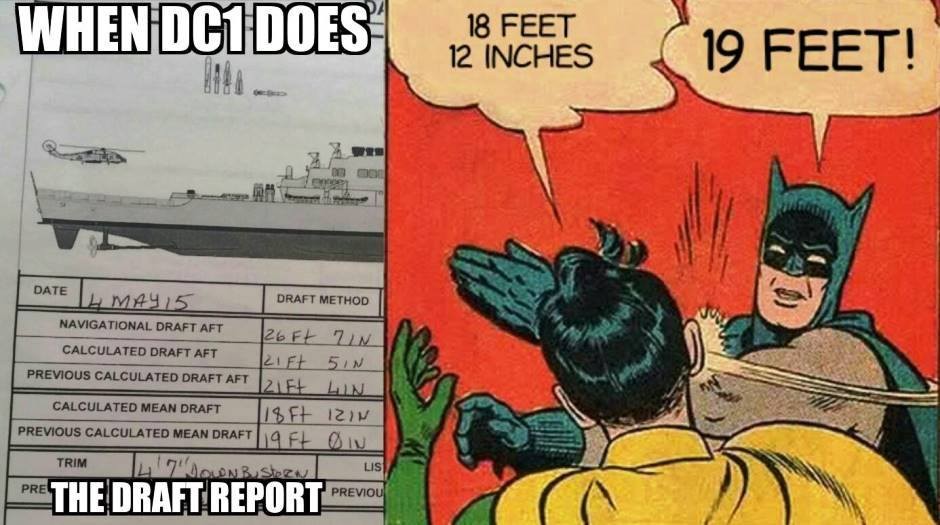 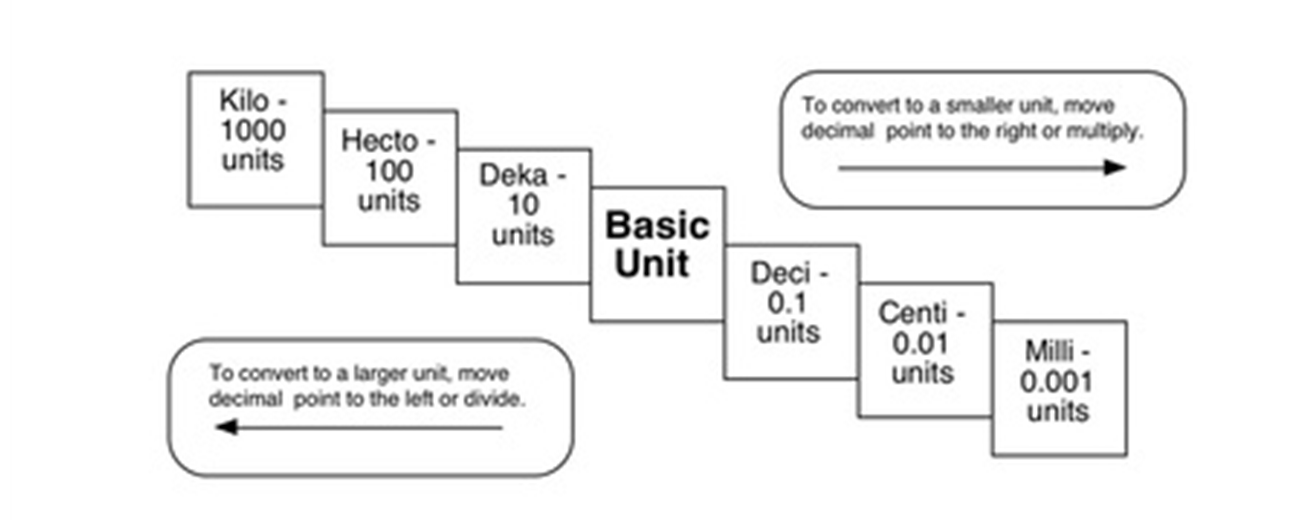 Making Measurements Activity!
cm = centimeters
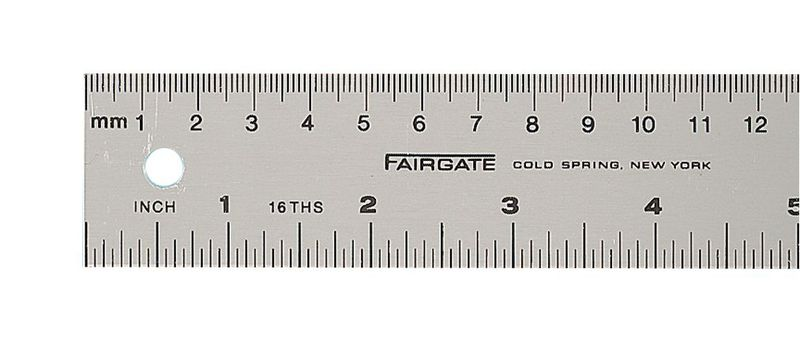 mm = millimeters
k  h  da  u  d  c  m
Class time left???
White board review

Word games from the back table